Нульове покоління (1492−1945)
Абак(від грецького abax-дошка) – рахункова дошка, що широко застосовувалася в Древній Греції. Грецький абак являв собою дошку, на якій паралельні лінії позначали розряди одиниць, десятків, сотень і т.д. На лініях вміщували відповідне число жетонів (камінців, кісточок).
винайдені в стародавньому Вавілоні за 3000 років до н. э.
«Механічна» ераЛеонардо да Вінчі
1492 рік
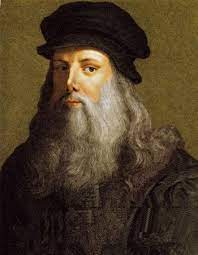 У одному зі своїх щоденників Леонардо да Вінчі приводить малюнок тринадцятирозрядного десяткового підсумовуючого пристрою на основі зубчатих коліс
1623 рік. Вільгельм Шиккард (Wilhelm Schickard)
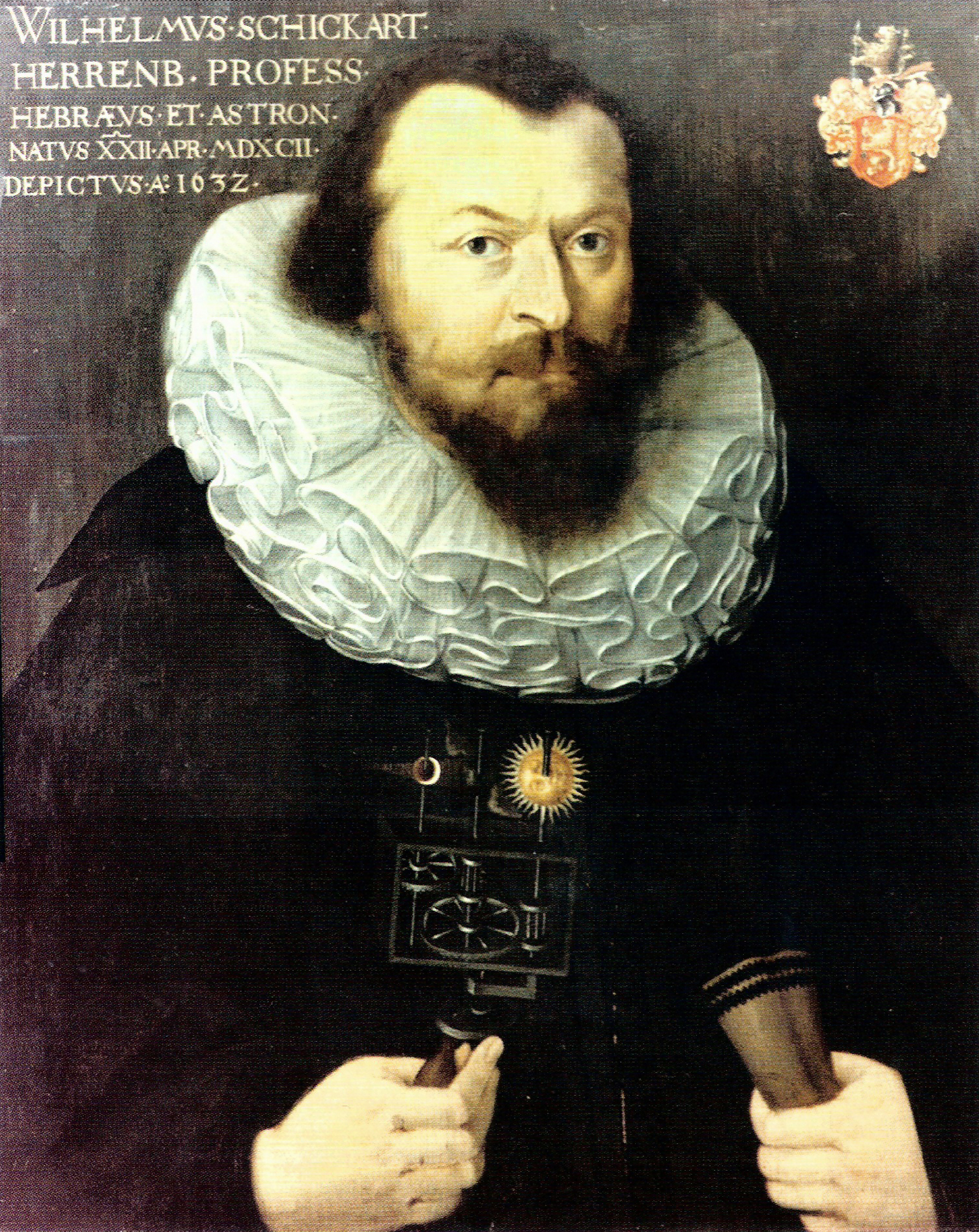 професор університету Тюбінгена, розробляє пристрій на основі зубчатих коліс («рахуючий годинник») для складання і віднімання шестирозрядних десяткових чисел
1642 рік. Блез Паскаль
представляє «Паськалін» – перший реально здійснений механічний цифровий обчислювальний пристрій, що здобув популярність.
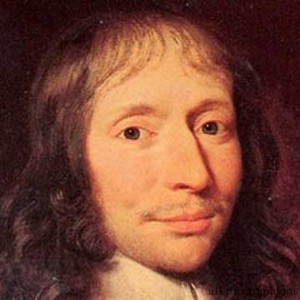 1673 рік. Готфрід Вільгельм Лейбніц (Gottfried Wilhelm Leibniz)
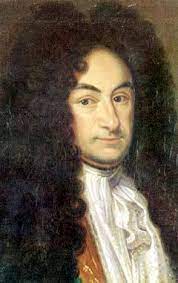 створює «покроковий обчислювач» – десятковий пристрій для виконання всіх чотирьох арифметичних операцій над 12- розрядними десятковими числами. Результат множення представлявся 16 цифрами
Друге покоління (1954–1962)
Першою ЕОМ, що була виконана повністю на напівпровідникових діодах і транзисторах, стала TRADIC (TRAnisitor Digital Computer),
Третє покоління (1963–1972)
Третє покоління ознаменувалося різким збільшенням обчислювальної потужності ЕОМ, що стало результатом великих успіхів в області архітектури, технології і програмного забезпечення. Основні технологічні досягнення зв’язані з переходом від дискретних напівпровідникових елементів до інтегральних мікросхем і початком застосування напівпровідникових запам'ятовуючих пристроїв, що почали витісняти ЗП на магнітних комірках
Четверте покоління (1972–1984)
Відлік четвертого покоління зазвичай ведуть з переходу на інтегральні мікросхеми великого (large-scale integration, LSI) і надвеликого (very large-scale integration, VLSI) ступеня інтеграції. До перших відносять схеми, що містять близько 1000 транзисторів на кристалі, тоді як число транзисторів на одному кристалі VLSI має порядок 100000. За таких рівнів інтеграції стало можливим умістити в одну мікросхему не тільки центральний процесор, але і обчислювальну машину (ЦП, основну пам'ять і систему вводу/виводу).
П'яте покоління (1984–1990)
Головним приводом для виділення обчислювальних систем другої половини 80-х років у самостійне покоління став стрімкий розвиток ОС з сотнями процесорів, що стало спонукальним мотивом для прогресу в області паралельних обчислень. Раніше паралелізм обчислень виражався лише у вигляді конвеєризації, векторної обробки і розподілу роботи між невеликим числом процесорів.
В рамках п'ятого покоління в архітектурі обчислювальних систем сформувалися два принципово різних підходи: архітектура із спільно використовуваною пам'яттю і архітектура з розподіленою пам'яттю.
Шосте покоління (1990 –)
П'яте і шосте покоління в еволюції ОТ – це віддзеркалення нової якості, що виникла в результаті послідовного накопичення приватних досягнень, головним чином в архітектурі обчислювальних систем і, в дещо меншій мірі, у сфері технологій. Приводом для початку відліку нового покоління стали значні успіхи в області паралельних обчислень, пов'язані з широким розповсюдженням обчислювальних систем з масовим паралелізмом.
Третє покоління (1963–1972)